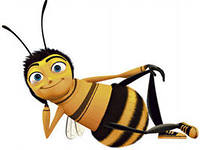 ПРАВИЛЬНОЕ ПИТАНИЕ
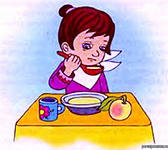 ПОЛЕЗНЫЕ И ВРЕДНЫЕ ПРОДУКТЫ
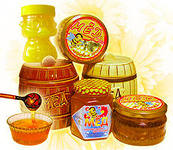 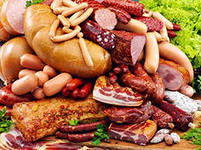 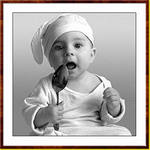 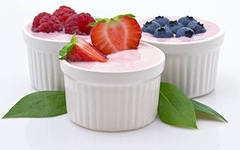 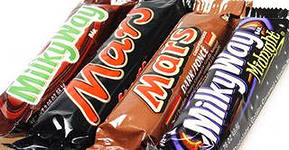 ПОЛЕЗНЫЕ
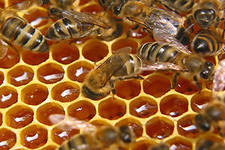 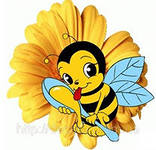 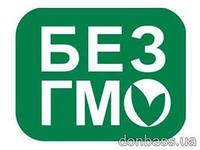 ПРОДУКТЫ
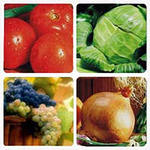 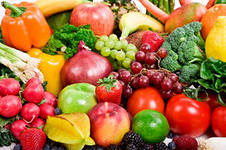 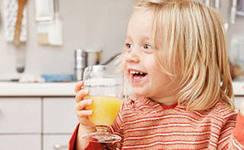 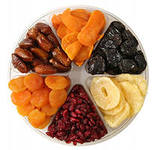 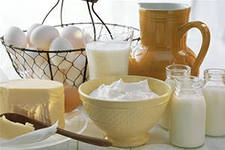 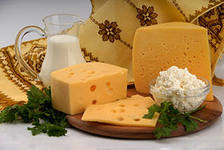 БЕЛКИ И ЖИРЫ
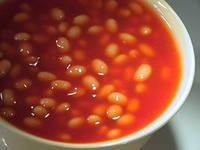 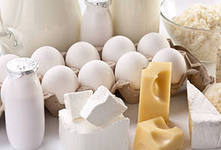 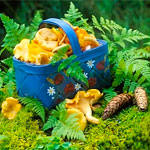 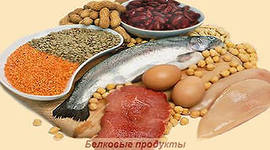 УГЛЕВОДЫ
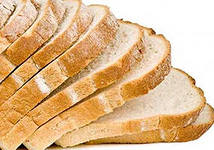 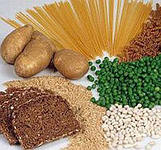 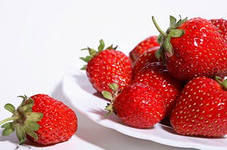 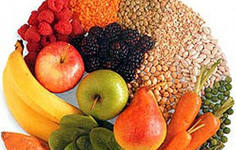 ВИТАМИНЫ
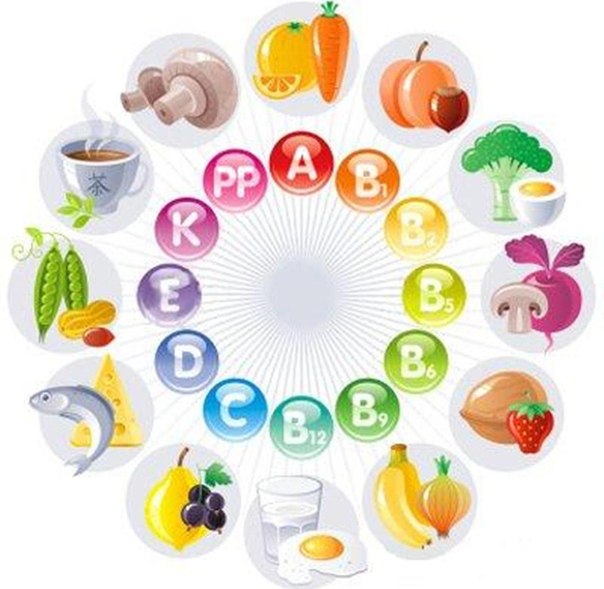 ВИТАМИНЫ
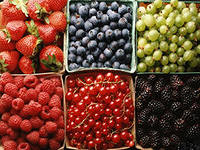 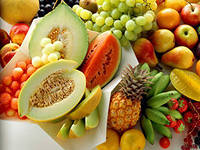 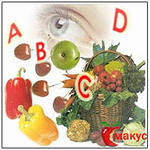 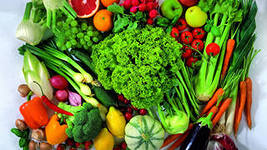 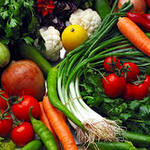 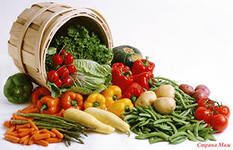 ПОЛЕЗНЫЕ ПРОДУКТЫ
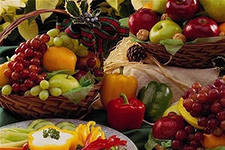 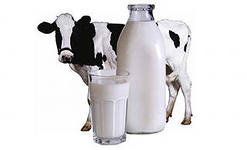 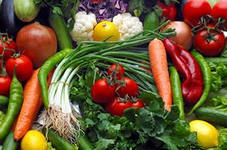 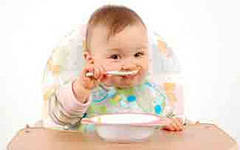 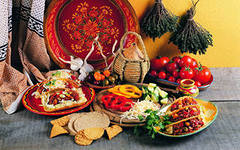 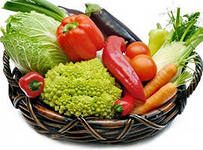 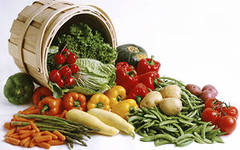 ПОЛЕЗНЫЕ ПРОДУКТЫ
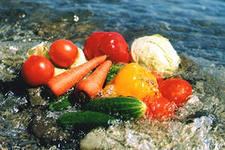 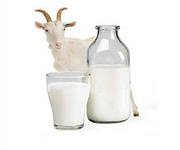 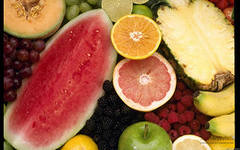 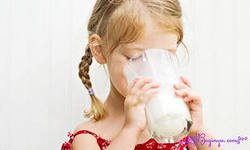 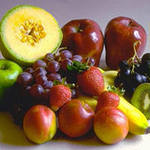 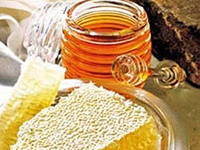 ВРЕДНЫЕ ПРОДУКТЫ
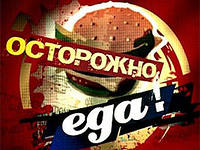 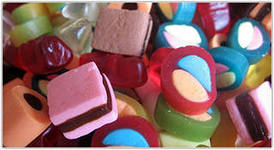 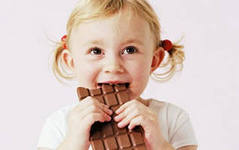 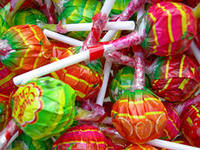 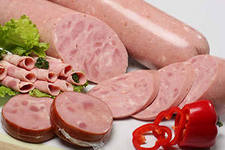 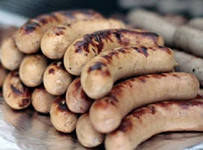 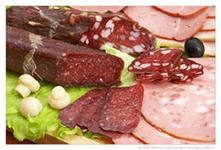 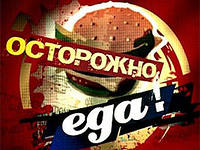 ВРЕДНЫЕ ПРОДУКТЫ
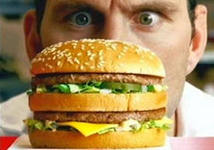 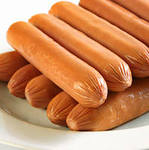 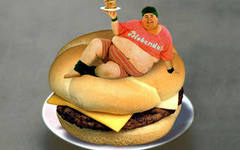 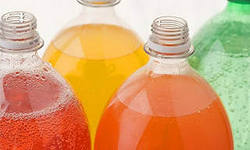 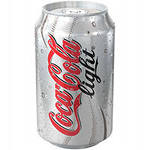 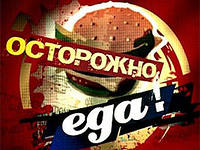 ВРЕДНЫЕ ПРОДУКТЫ
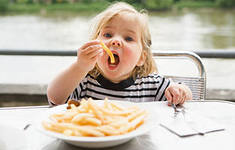 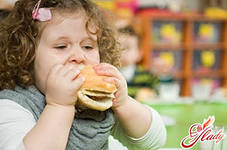 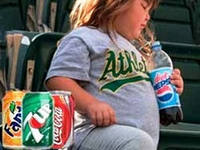 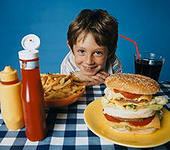 ВИКТОРИНА
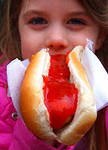 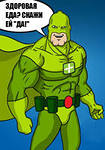 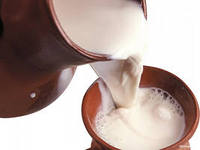 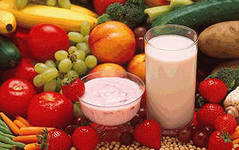 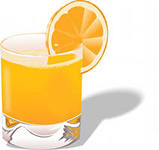 «ЗДОРОВАЯ»
«НЕЗДОРОВАЯ»
ПИЩА
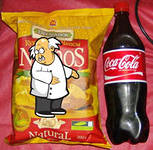 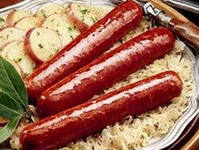 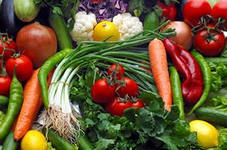 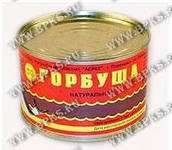 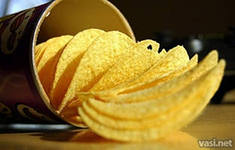 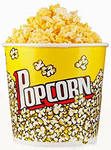 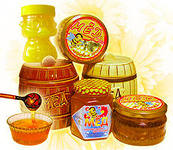 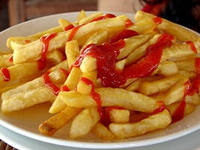 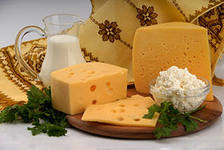 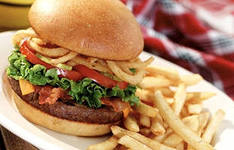 СПАСИБО ЗА УЧАСТИЕБУДЬТЕ ЗДОРОВЫ!
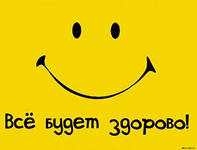